Javni razpis za predložitev vlog za standardne projekte

Otvoreni poziv za dostavu projektnih prijava za standardne projekte

Lovran, 10. december 2024
Lovran, 10. prosinac 2024.
PROGRAMSKO OBMOČJE  PROGRAMSKO PODRUČJE
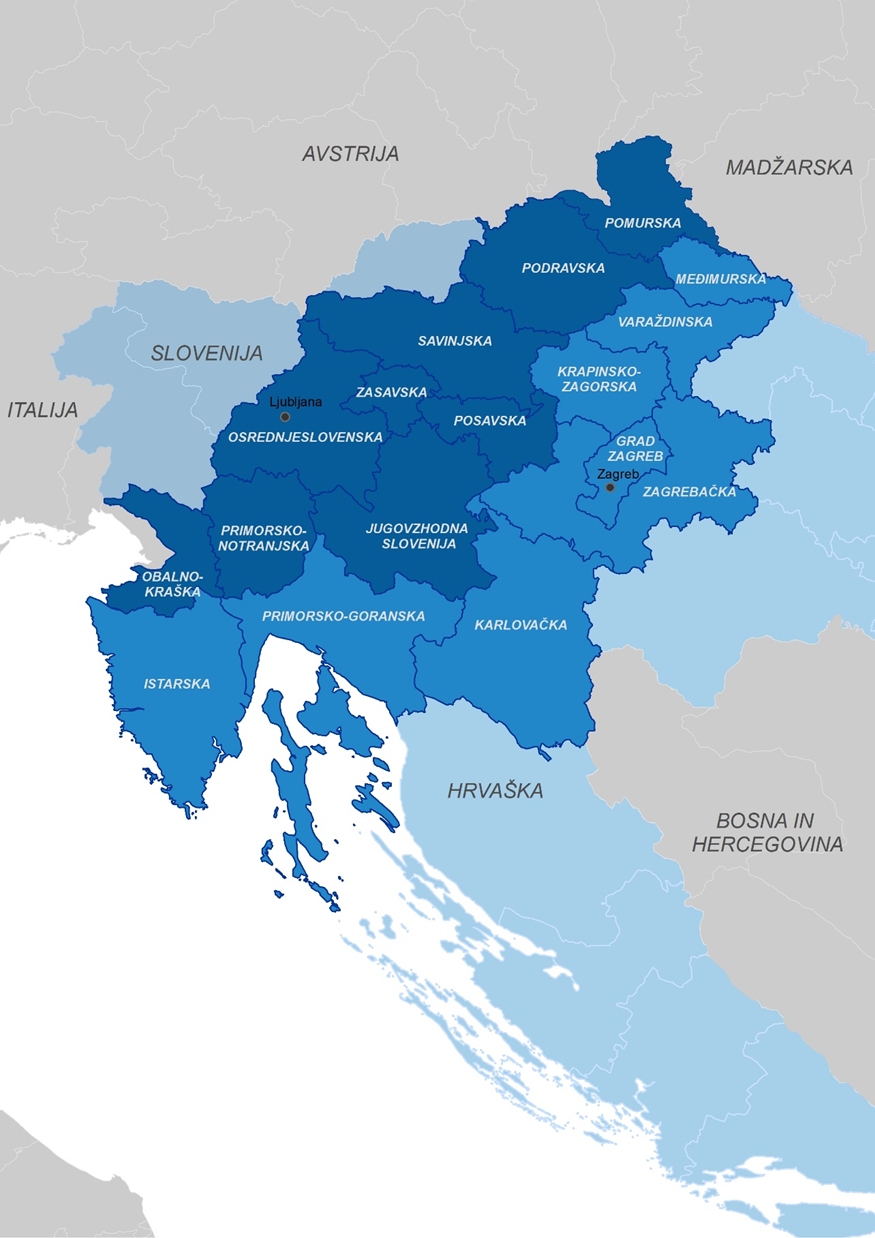 17 NUTS 3 regij: 9 NUTS 3 regij v Sloveniji in 8 NUTS 3 regij na Hrvaškem / 17 NUTS 3 regija: 9 NUTS 3 regija u Sloveniji i 8 NUTS 3 regija u Hrvatskoj.

31.728 km2 in približno 657 km kopenske meje / 31.728 km2 i oko 657 km kopnene granice.

3,8 mio prebivalcev: 1,7 mio v Sloveniji in 2,1 mio na Hrvaškem / 3,8 mil. stanovnika: 1,7 mil. u Sloveniji i 2,1 mil. u Hrvatskoj.
[Speaker Notes: Interreg Slovenija-Hrvaška obsega 17 NUTS 3 regij - statistične regije v Sloveniji in županije na Hrvaškem:
•	Slovenija: Pomurska regija, Podravska regija, Savinjska regija, Zasavska regija, Posavska regija, regija Jugovzhodna Slovenija, Osrednjeslovenska regija, Primorsko-notranjska regija, Obalno-kraška regija;

•	Hrvaška: Primorsko-goranska županija, Istarska županija, Mesto Zagreb, Zagrebačka županija, Krapinsko-zagorska županija, Varaždinska županija, Međimurska županija in Karlovačka županija.

Programsko območje obsega 31.728 km2, od tega 46,6% v Sloveniji in 53,4% na Hrvaškem in zajema velik delež slovenskega ozemlja (73 %) ter skoraj tretjino ozemlja Hrvaške (30 %). Dolžina kopenske meje med Slovenijo in Hrvaško je približno 657 km. Na programskem območju živi približno 3.8 milijonov prebivalcev – od tega 56,5 % prebivalcev na Hrvaškem in 43,5 % v Sloveniji.

To pomeni, da programsko območje zajema velik teritorij. Velik teritorij pa pomeni veliko potreb. Tako so se v procesu programiranja skupaj z deležniki na terenu oblikovale 3 prednostne naloge in vizijo programa.]
ODPRTI JAVNI RAZPIS ZA STANDARDNE PROJEKTE 
OTVORENI POZIV ZA STANDARDNE PROJEKTE
Predmet javnega razpisa je sofinanciranje projektov, ki učinkovito prispevajo k splošnemu cilju programa, ki je:
ohranjena, odporna in povezana čezmejna regija, kjer je trajnostni razvoj glavno orodje za ekonomsko preživetje, varnost, zaščito biotske raznovrstnosti in socialno blaginjo vseh prebivalcev. 			Višina razpoložljivih sredstev: 20.415.291,02 EUR
Predmet poziva je sufinanciranje projekata koji učinkovito doprinose općem cilju programa, a to je:
očuvana, otporna i povezana prekogranična regija u kojoj je održivi razvoj glavni alat za gospodarski opstanak, sigurnost, zaštitu biološke raznolikosti i socijalnu dobrobit svih stanovnika. 
				Iznos raspoloživih sredstava: 20.415.291,02 EUR
ODPRTI JAVNI RAZPIS ZA STANDARDNE PROJEKTE 
OTVORENI POZIV ZA ZA STANDARDNE PROJEKTE
Prednostna naloga 1: zelena in prilagodljiva regija - 8.048.469,97 EUR
✓ Specifični cilj 2.4: Spodbujanje prilagajanja podnebnim spremembam, preprečevanja tveganja nesreč in odpornosti ob upoštevanju ekosistemskih pristopov. 
POMEMBNO: Za specifični cilj 2.7 so bila sredstva že porabljena in ni vključen v razpis. 
Prioritet 1: Zelena i otporna regija – 8.048.469,97 EUR
✓ Posebni cilj 2.4.: Promicanje prilagodbe klimatskim promjenama, sprečavanja rizika od katastrofa i otpornosti na njih, uzimajući u obzir pristupe koji se temelje na ekosustavu. 
VAŽNO: Sva sredstva za specifični cilj 2.7 su dodijeljena i navedeni cilj nije predmet ovog poziva.
UPRAVIČENI PRIJAVITELJI (za 2.4)
nacionalni, regionalni in lokalni javni organi ter telesa, ki jih ustanovijo in upravljajo nacionalni, regionalni ali lokalni organi (nacionalna, regionalna in lokalna oblast, ministrstva, nacionalne in sektorske agencije, itd.); 
neprofitne organizacije, ustanovljene po javnem ali zasebnem pravu – pravne osebe (npr. zdravstveni domovi, nevladne organizacije, združenja, regionalne ali lokalne razvojne agencije, službe za zaščito in reševanje, organi civilne zaščite, organizacije za nujno pomoč v primeru nesreč, visokošolske in raziskovalne ustanove, institucije za prostorsko načrtovanje, itd.).
PRIHVATLJIVI KORISNICI (za 2.4)
Nacionalna, regionalna i lokalna javna tijela koja su uspostavila i kojima upravljaju nacionalna, regionalna ili lokalna javna tijela (tijela nacionalne, regionalne ili lokalne vlasti, ministarstva, nacionalne agencije, itd.); 
Neprofitne organizacije osnovane prema javnom ili privatnom pravu – pravne osobe (npr. zdravstveni centri, nevladine organizacije, udruge, regionalne ili lokalne razvojne agencije, žurne službe i službe spašavanja, organizacije za pružanje pomoći, organizacije za civilnu zaštitu, visoka učilišta i istraživački instituti, institucije za prostorno planiranje, itd.).
ODPRTI JAVNI RAZPIS ZA STANDARDNE PROJEKTE 
OTVORENI POZIV ZA STANDARDNE PROJEKTE
Prednostna naloga 2: odporna in trajnostna regija - 10.868.754,78 EUR
✓ Specifični cilj 4.6: Krepitev vloge kulture in trajnostnega turizma pri gospodarskem razvoju, socialni vključenosti in socialnih inovacijah

Prioritet 2: Otporna i održiva regija – 10.868.754,78 EUR
✓ Specifični cilj 4.6: Jačanje uloge kulture i održivog turizma u gospodarskom razvoju, socijalnoj uključenosti i socijalnim inovacijama
UPRAVIČENI PRIJAVITELJI (za 4.6)
nacionalni, regionalni in lokalni javni organi ter telesa, ki jih ustanovijo in upravljajo nacionalni, regionalni ali lokalni organi (nacionalna, regionalna in lokalna oblast, ministrstva, nacionalne agencije, javni zavodi/agencije za varstvo narave in/ali kulturne dediščine, turistične organizacije, itd.); 
- neprofitne organizacije, ustanovljene po javnem ali zasebnem pravu – pravne osebe, ki delujejo na področju kulturne ali naravne dediščine, trajnostnega razvoja turizma ali povezanih storitev (npr. muzeji, naravni parki, regionalne ali lokalne razvojne agencije, organizacije za upravljanje turističnih destinacij, nevladne organizacije, združenja, visokošolske in raziskovalne ustanove, sektorske agencije in institucije, organizacije/združenja za podporo podjetjem, itd.); 
- mala in srednje velika podjetja, vključno z mikroorganizacijami (npr. kreativne industrije, itd.).
PRIHVATLJIVI KORISNICI (za 4.6)
Nacionalna, regionalna i lokalna javna tijela koja su uspostavila i kojima upravljaju nacionalna, regionalna ili lokalna javna tijela (tijela nacionalne, regionalne ili lokalne vlasti, ministarstva, nacionalne agencije, javne institucije / agencije za zaštitu prirode i/ili kulturne baštine, turističke zajednice, itd.); 
Neprofitne organizacije osnovane prema javnom ili privatnom pravu - pravne osobe koje djeluju na području kulturne ili prirodne baštine, razvoja održivog turizma ili povezanih usluga (npr. muzeji, prirodni parkovi, regionalne ili lokalne razvojne agencije, organizacije za upravljanje turističkim odredištima, nevladine organizacije, udruge, visoka učilišta i istraživački instituti, sektorske agencije i organizacije, organizacije/udruge za podršku poduzećima, itd.); 
Mala i srednja poduzeća, uključujući mikro poduzeća (npr. kreativne industrije, itd.).
ODPRTI JAVNI RAZPIS ZA STANDARDNE PROJEKTE 
OTVORENI POZIV ZA STANDARDNE PROJEKTE
Prednostna naloga 3: dostopna in povezana regija - 1.498.066,27 EUR
✓ Specifični cilj 6.2: Krepitev učinkovite javne uprave s spodbujanjem pravnega in upravnega sodelovanja ter sodelovanja med državljani, akterji civilne družbe in institucijami, zlasti z namenom, da se odpravijo pravne in druge ovire v obmejnih regijah.

Prioritet 3: pristupačna i povezana regija – 1 498 066,27 EUR
✓ Specifični cilj 6.2.: Jačanje učinkovite javne uprave promicanjem pravne, administrativne i suradnje između građana, aktera civilnog društva i institucija, posebno u cilju uklanjanja pravnih i drugih prepreka u pograničnim regijama.
UPRAVIČENI PRIJAVITELJI (za 6.2)
nacionalni, regionalni in lokalni javni organi ter telesa, ki jih ustanovijo in upravljajo nacionalni, regionalni ali lokalni organi (nacionalna, regionalna in lokalna oblast, ministrstva, nacionalne agencije, javne institucije, sektorske agencije, itd.); 
- neprofitne organizacije, ustanovljene po javnem ali zasebnem pravu – pravne osebe (npr. zdravstveni domovi, organizacije na področju socialnega varstva, nevladne organizacije, domovi za starejše, regionalne razvojne agencije, socialna podjetja, visokošolske in raziskovalne ustanove, itd.); 
- organizacije, ki opravljajo storitve v javnem interesu (ponudniki storitev javnega prevoza, zdravstveni in socialni zavodi, javna komunalna podjetja, itd.).
PRIHVATLJIVI KORISNICI (za 6.2)
Nacionalna, regionalna i lokalna javna tijela i tijela koja su uspostavila i kojima upravljaju nacionalna, regionalna ili lokalna javna tijela (tijela nacionalne, regionalne ili lokalne vlasti, ministarstva, nacionalne agencije, javne institucije, sektorske agencije, itd.); 
Neprofitne organizacije osnovane prema javnom ili privatnom pravu - pravne osobe (npr. zdravstveni centri, organizacije socijalne skrbi, nevladine organizacije, centri za starije 7 osobe, regionalne razvojne agencije, socijalna poduzeća, visoka učilišta i istraživački instituti, itd.); 
Organizacije koje pružaju usluge u javnom interesu (pružatelji usluga javnog prijevoza, zdravstvene i socijalne institucije, komunalne institucije, itd.).
ODPRTI JAVNI RAZPIS ZA STANDARDNE PROJEKTE 
OTVORENI POZIV ZA STANDARDNE PROJEKTE
Javni razpis za predložitev projektov za standardne projekte se izvaja na osnovi odprtega javnega razpisa. Prijavitelji lahko vloge predložijo neprekinjeno od objave razpisa naprej oziroma dokler so sredstva na voljo.
Prvi rok za predložitev vlog je 19. februarja 2025, do 12. ure (srednjeevropski čas).

Otvoreni poziv za dostavu projektnih prijava za standardne projekte izvodi se na osnovi otvorenog javnog poziva što znači da prijavitelji mogu podnositi projektne prijave neprekidno od objave poziva pa sve dok postoje raspoloživa sredstva.

Prvi rok za podnošenje projektnih prijava je 19. veljače 2025., do 12 sati (po srednjoeuropskom vremenu).
RAZPISNA / NATJEČAJNA DOKUMENTACIJA
Javni razpis, 
Priročnik za prijavitelje za standardne projekte ter Interreg program SI-HR 2021-2027
predloga izjave o projektu ter predloga izjave projektnega partnerja, 
vzorec pogodbe o sofinanciranju, vzorec sporazuma o partnerstvu,
Metodološki dokument o indikatorjih. 

Otvoreni poziv, 
Priručnik za korisnike za standardne projekte i Program Interreg SI-HR 2021. – 2027
Obrazac izjave o projektu i izjave projektnog partnera, 
primjerak ugovora o sufinanciranju iz sredstava EFRR-a, primjerak ugovora o partnerstvu,
Metodologija praćenja pokazatelja.
JEZIK
Javni razpis za predložitev vlog in razpisna dokumentacija sta objavljena v slovenskem, hrvaškem in angleškem jeziku. 

Projektna vloga mora biti dvojezična, napisana v slovenskem in hrvaškem jeziku, razen povzetka projekta, ki mora biti napisan v slovenskem, hrvaškem in angleškem jeziku. V primeru neskladij prevlada jezik vodilnega partnerja. 

Otvoreni poziv za dostavu projektnih prijava i natječajna dokumentacija objavljeni su na slovenskom, hrvatskom i engleskom jeziku. 

Projektna prijava mora biti dvojezična, napisana na slovenskom i hrvatskom jeziku, osim sažetka projekta koji mora biti napisan na slovenskom, hrvatskom i engleskom jeziku. U slučaju nedosljednosti, prednost ima jezik vodećeg partnera.
FINANCIRANJE IN TRAJANJE
FINANCIRANJE I TRAJANJE
- Sofinanciranje s sredstvi ESRR znaša do največ 80 % skupnih upravičenih stroškov, najmanj 20 % pa se zagotovi iz lastnega prispevka projektnih partnerjev in/ali drugih virov.
- V programu lahko sodelujejo projekti, katerih zaprošeni znesek znaša od 250.000 EUR ESRR sredstev do 2,5 milijona EUR ESRR sredstev za prednostno nalogo 1 in 2 ter od 200.000 EUR ESRR sredstev do 1 milijona EUR ESRR sredstev za prednostno nalogo 3. 

- Sufinanciranje iz EFRR-a iznosi najviše 80 % ukupnih prihvatljivih troškova, pri čemu se najmanje 20 % osigurava iz vlastitog doprinosa projektnih partnera i/ili iz drugih izvora.

- U programu mogu sudjelovati projekti s ukupnim traženim iznosom od 250 000 EUR do 2,5 milijuna EUR EFRR-a sredstava za prioritete 1 i 2 te od 200 000 EUR do 1 milijun EUR sredstava EFRR-a za prioritet 3.
UPRAVIČENI STROŠKI / PRIHVATLJIVI TROŠKOVI
Stroški osebja, 
pisarniški in administrativni stroški,
potni in namestitveni stroški, 
stroški zunanjih strokovnjakov in storitev, 
stroški opreme, 
stroški za infrastrukturo in gradnje (v omejenem obsegu tudi nakup zemljišč, vendar previdno). 

troškovi osoblja, 
uredski i administrativni troškovi,
troškovi putovanja i smještaja, 
troškovi vanjskih stručnjaka i usluga, 
troškovi opreme, 
troškovi infrastrukture i radova (u smanjenom opsegu, također i kupnja zemljišta, ali s oprezom).
ZAČETNI IN KONČNI DATUM
DATUM POČETKA I ZAVRŠETKA
- Za prvi možni začetek projekta šteje datum odobritve projekta s strani OzS (razen pripravljani stroški). Datum zaključka projekta je datum, določen v pogodbi o sofinanciranju, vendar najpozneje 30. november 2028.
- Projekti, upravičeni do sodelovanja v programu so projekti, katerih obdobje izvajanja traja do 30 mesecev za prednostno nalogo 1 in 2 ter do 24 mesecev za prednostno nalogo 3. 
- Najraniji datum početka projekta može biti datum odobrenja projekta od strane OzP-a (osim troškova pripreme). Datum završetka projekta je datum definiran u ugovoru o sufinanciranju, ali ne smije biti kasniji od 30. studenoga 2028. godine.

- Projekti prihvatljivi za sudjelovanje u Programu su oni s ukupnim trajanjem do najviše 30 mjeseci za prioritete 1 i 2 te do 24 mjeseca za prioritet 3.
ZAHTEVE ZA PARTNERSTVO
ZAHTJEVI ZA PARTNERSTVO
- Partnerstvo mora imeti vsaj enega projektnega partnerja iz Slovenije in enega iz Hrvaške ali Evropsko združenje za teritorialno sodelovanje, registriran v eni od sodelujočih držav, sestavljen iz članov iz obeh držav članic. 

- Fizične osebe, samostojni podjetniki in politične stranke so izključene iz sodelovanja. Vse druge pravne osebe navedeni kot upravičeni prijavitelji lahko sodelujejo, če imajo finančno, administrativno in pravno zmogljivost za sodelovanje v programu. 

- Partnerstvo se mora sastojati od minimalno jednog projektnog partnera iz Slovenije i jednog iz Hrvatske ili Europske grupacije za teritorijalnu suradnju registrirane u jednoj od zemalja koje sudjeluju, sastavljene od članova iz obje države članice. 

- Fizičke osobe, osobe koje obavljaju samostalnu djelatnost i političke stranke isključene su iz sudjelovanja. Sve druge pravne osobe navedene kao prihvatljivi prijavitelji mogu sudjelovati, ako posjeduju financijske, administrativne i pravne kapacitete za sudjelovanje u programu.
ZAHTEVE ZA PARTNERSTVO
ZAHTJEVI ZA PARTNERSTVO
Vodilni partnerji morajo imeti sedež na programskem območju. Institucije, ki se nahajajo zunaj programskega območja, vendar na ozemlju države članice, vključene v program, lahko delujejo le kot projektni partnerji. 


Vodeći partner mora imati sjedište na programskom području. Institucije, koje se nalaze izvan programskog područja, ali i dalje na teritoriju zemlje članice uključene u program, mogu biti samo projektni partneri.
MERILA ČEZMEJNEGA SODELOVANJE
KRITERIJI ZA PREKOGRANIČNU SURADNJU
- Skupni razvoj / Zajednički razvoj (obvezno / obavezno)
- Skupno izvajanje / Zajednička provedba (obvezno / obavezno)
- Skupno financiranje / Zajedničko financiranje (obvezno / obavezno)
- Skupno osebje / Zajedničko osoblje

Izpolnjena morajo biti vsa tri obvezna merila za čezmejno sodelovanje. 

Sva 3 obavezna prekogranična kriterija suradnje moraju biti ispunjena.
OBLIKOVANJE PROJEKTA
RAZVOJ PROJEKTA
- Projekti morajo biti usmerjeni v doseganje rezultatov. Jasno mora biti prikazana soodvisnost intervencijske logike projekta (tj. specifičnih ciljev projekta, dejavnosti, učinkov in pričakovanih rezultatov projekta) s ciljnim specifičnim ciljem in kazalniki programa.
- Rezultati in z njimi povezane spremembe se merijo s kazalniki rezultatov, povezanimi z vsakim specifičnim ciljem programa. Načelo intervencijske logike je, da bi morali projekti v zadevnih regijah privesti do sprememb na bolje.
- Projekti moraju biti usmjereni na postizanje rezultata. Mora se jasno dokazati međuovisnost intervencijske logike projekta (tj. specifičnih ciljeva projekta, aktivnosti, ishoda i očekivanih rezultata projekta) s ciljanim specifičnim ciljevima i pokazateljima programa.
- Rezultati i s njima povezane promjene mjere se pokazateljima rezultata koji su povezani sa svim specifičnim ciljevima programa. Načelo intervencijske logike je da projekti u regijama, u kojima se provode, moraju dovesti do željenih promjena.
KAZALNIKI UČINKA / POKAZATELJI ISHODA
RCO 83: Skupno oblikovane strategije in akcijski načrti 	
RCO 84: Skupno oblikovani pilotni ukrepi, izvedeni v okviru projektov 			(obvezno za 1,2,3) 
RCO 87: Organizacije, ki čezmejno sodelujejo 					(obvezno za 1,2,3)
RCO 115: Javni skupno organizirani čezmejni dogodki 				(obvezno za 1,2)
RCO 116: Skupno razvite rešitve 						(obvezno za 1,2) 

RCO 83: Zajednički razvijene strategije i akcijski planovi 	
RCO 84: Zajednički razvijena pilot-djelovanja provedena u projektima                    	(obavezno za 1,2,3) 
RCO 87: Organizacije koje surađuju preko granica 				(obavezno za 1,2,3)
RCO 115: Zajednički organizirana prekogranična javna događanja          		(obavezno za 1.2)
RCO 116: Zajednički razvijena rješenja 						(obavezno za 1, 2)

LOGIKA SISTEMA KAZALNIKOV: prednostna naloga→specifični cilj→kazalnik učinka (84+116)→kazalnik rezultata (104).

LOGIKA SUSTAVA POKAZATELJA: prioritet→specifični cilj→ pokazatelj ishoda (84+116)→pokazatelj rezultata (104).
HORIZONTALNA NAČELA
HORIZONTALNA NAČELA
Ukrepe, predvidene v projektu, je treba načrtovati, izvajati in o njih poročati ob upoštevanju horizontalnih načel enakih možnosti, nediskriminacije, enakosti spolov in trajnostnega razvoja.
Projektni partnerji opredelijo, ali je prispevek projekta k horizontalnim načelom pozitiven, nevtralen ali negativen, in predložijo kratko utemeljitev. Negativna ocena enega od horizontalnih načel bo privedla do zavrnitve projekta.
Mjere predviđene projektom trebale bi se planirati, provoditi i o njima izvještavati poštujući horizontalna načela jednakih mogućnosti, nediskriminacije, ravnopravnosti spolova i održivog razvoja.
Projektni partneri određuju je li doprinos projekta horizontalnim načelima pozitivan, neutralan ili negativan te daju kratko obrazloženje. Negativna ocjena jednog od horizontalnih načela rezultirat će odbijanjem projekta.
IZBOR PROJEKTOV 
ODABIR PROJEKATA
Standardiziran postopek, ki zagotavlja transparentnost in načelo enake obravnave projektnih predlogov. / Standardni postupak koji osigurava načela transparentnosti i jednakosti. 

Preverjanje adminIstrativne ustreznosti in upravičenosti / Provjera administrativne usklađenosti i prihvatljivosti

        2.   Ocenjevanje kakovosti / Ocjenjivanje kvalitete

 
3. Odločitev Odbora za spremljanje o odobritvi sofinanciranja, odobritvi sofinanciranja pod pogoji, zavrnitvi sofinanciranja ali uvrstitvi na rezervni seznam. / Odluka Odbora za praćenje o odobrenju sufinanciranja, odobrenju uz uvjete, odbijanju ili stavljanju na rezervni popis.
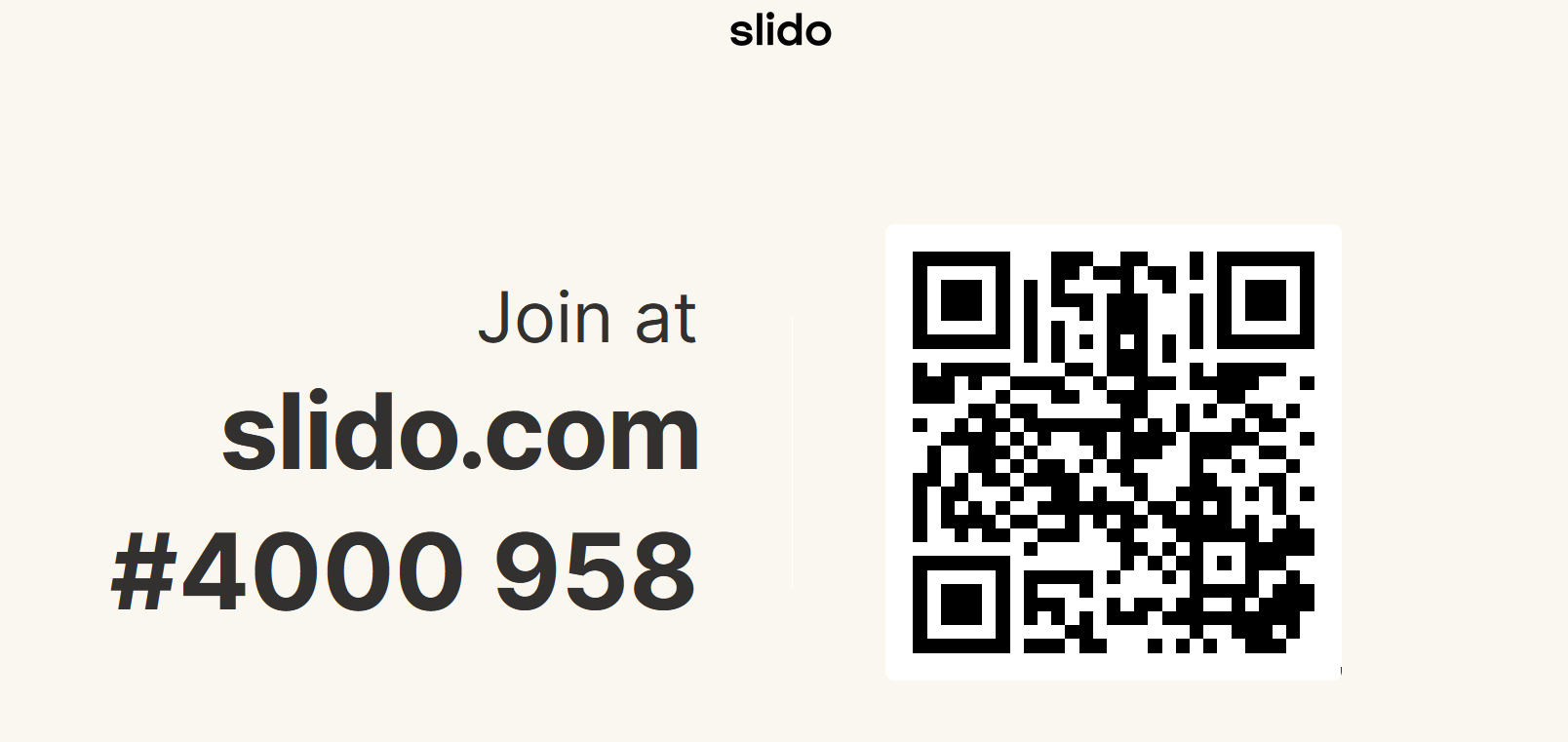